Passwords
Offensive Security
Passwords
No need for an exploit if you already have away in

Gathering them

Using them
Offensive Security
2
Cracking Passwords
If you gain a hash it isn’t always useful
Sometimes a hash is
Pass the hash attacks

Using a tool to “reverse” the hashes

Different types of hashes make for more difficult
Offensive Security
3
Cracking Strategies
Brute force
Could take a very long time
Dictionary
Online
Rainbow table
Offline

So which do you use?
Offensive Security
4
Cracking Tools
John the Ripper (JtR)

Hashcat

Online Tools
Never use with real customer data
Offensive Security
5
Generated lists
Dictionary
Default lists

Rainbow Tables
Rainbow Crack
rtgen – generate tables
rtsort – Sorts the tables
rcrack – Lookup process
Offensive Security
6
Types of Passwords
Encrypted
Hopefully not
Hashed
One way and not reversible
Many different types
Windows Hashed
LM
NTLM
Offensive Security
7
Hashes
Any amount of data into a fixed length “fingerprint”
If even a single bit of data changes the entire hash changes

SHA1
SHA256/SHA512
MD2, MD4, MD5, MD6

https://en.wikipedia.org/wiki/List_of_hash_functions
Offensive Security
8
Salting Hashes
Causes lookup tables and rainbow tables to fail
In a table the salt is always the same

Append or prepend a random string before hashing

Salting Fails
Salt Reuse
Short Salt
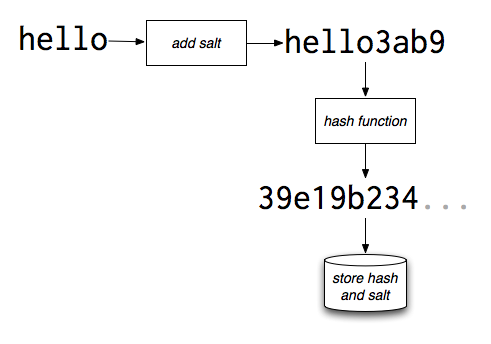 Offensive Security
9
Better Hashes
Salt generated using a CSPRNG

Keyed hashes

Slower hashing functions
PBKDF2, bcrypt, scrypt, argon
Offensive Security
10
Identifying Hashes
Sometimes easily identifiable
/etc/shadow
Windows Hashes

Automatically
John the Ripper
HashID
Offensive Security
11
Hashing & Cracking Demo

Sample Hashes:
http://openwall.info/wiki/john/sample-hashes
Offensive Security
12
Default Credentials
Web Applications
Services
Tomcat

Organization default credentials
If the organization publishes new hire documentation?
Offensive Security
13
Finding Them
Scripts

Enough access on the host
Get root on a system through other means
Check /etc/shadow /etc/passwd

Text document on desktop with the master password to the Keepass database that stores all other admin passwords for the network
Offensive Security
14
Linux Passwords
/etc/passwd
Stores data about user
User ID, group ID, home directory, login shell
Not the password, but why is this important?
/etc/shadow
Hashed form of the password, if there is one
Type of Hash
Salt
Password expiration data

Take a look in Kali
Unshadowing
Offensive Security
15
Windows Passwords
Passwords are stored in the SAM file
Security accounts Manager
%SYSTEMROOT%\System32\config\SAM
Typically C:\Windows

Protection
Use good passwords
Separate admin/user passwords
Change the password somewhat frequently
Offensive Security
16
LM Hashes
LAN Manager
Used in older versions of Windows
Step 1: Convert to uppercase
Password1 = PASSWORD1
Step 2: Pad the plaintext with null chars to make it 14 bytes long
PASSWORD1 = PASSWORD1\0\0\0\0\0
Step 3: Split the password into two 7 byte/char chunks
PASSWOR       D1\0\0\0\0\0
Step 4: Hash each chunk and concatenate
Step 5: Store in the SAM file
Offensive Security
17
NTLM/NTLMv2
NTLM 
Take unicode, mixed case password
Utilize MD4 to hash the password
NTLMv2
Cryptographically strengthened version of NTLM
Offensive Security
18
Stealing Passwords
Mimikatz
Benjamin Delpy

LSASS Process

Defended by Windows Credential Guard
Offensive Security
19
Other Tools
Mimikatz
Dcsync

Responder

Internal Monologue

Linux SSH
Offensive Security
20